Off the Hook: Assessing the Vulnerability of Inland Subsistence Fisheries to Climate Change
NAU/NASA Space Grant & Conservation International
Caitlin Brogan
B.S. Environmental and Sustainability Studies
Dr. Denielle Perry, NAU Free-Flowing Rivers Lab
Dr. Ian Harrison, Conservation International; NAU
Dr. Abigail Lynch, USGS Climate Adaptation Science Center
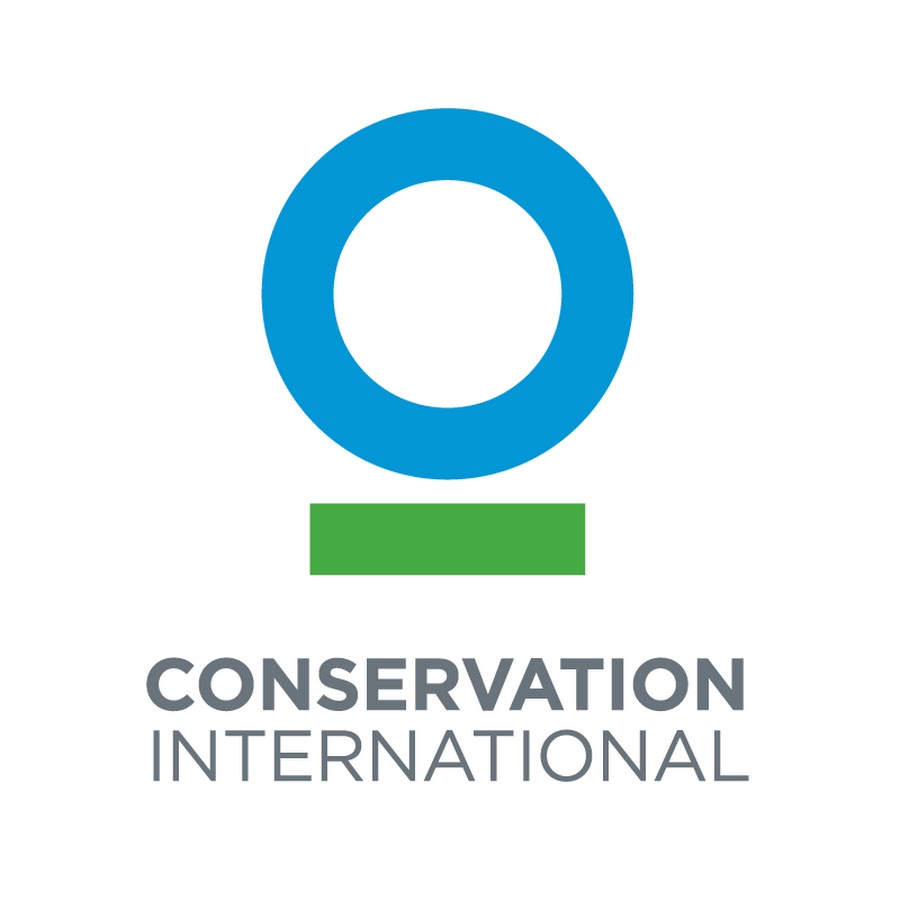 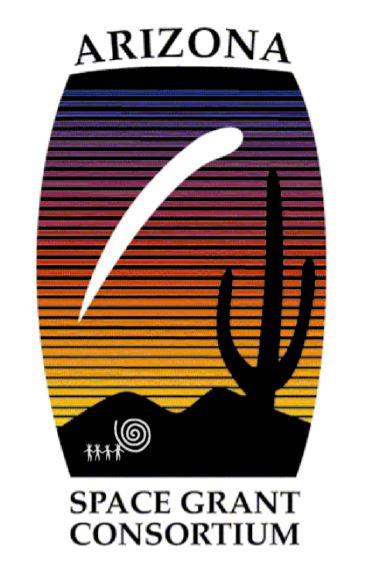 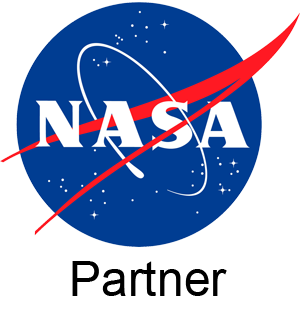 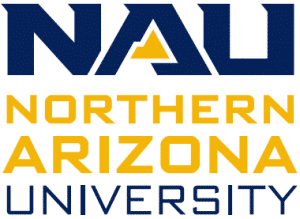 1
Background & Significance
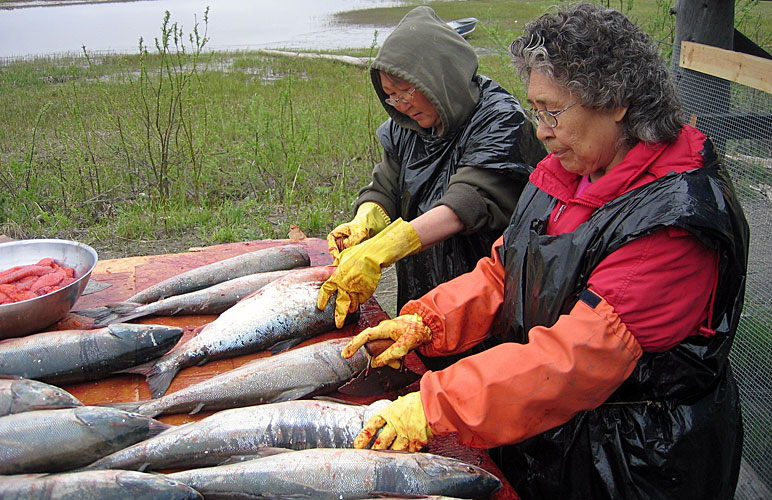 What is subsistence fishing?
In many communities, inland fisheries are integral to culture
Indigenous and Local Knowledge (ILK) systems 
Others may rely on fishing for survival 
Inland fisheries are experiencing multi-faceted pressures
Research on inland subsistence fisheries in the U.S. is limited
A way of life is on the line
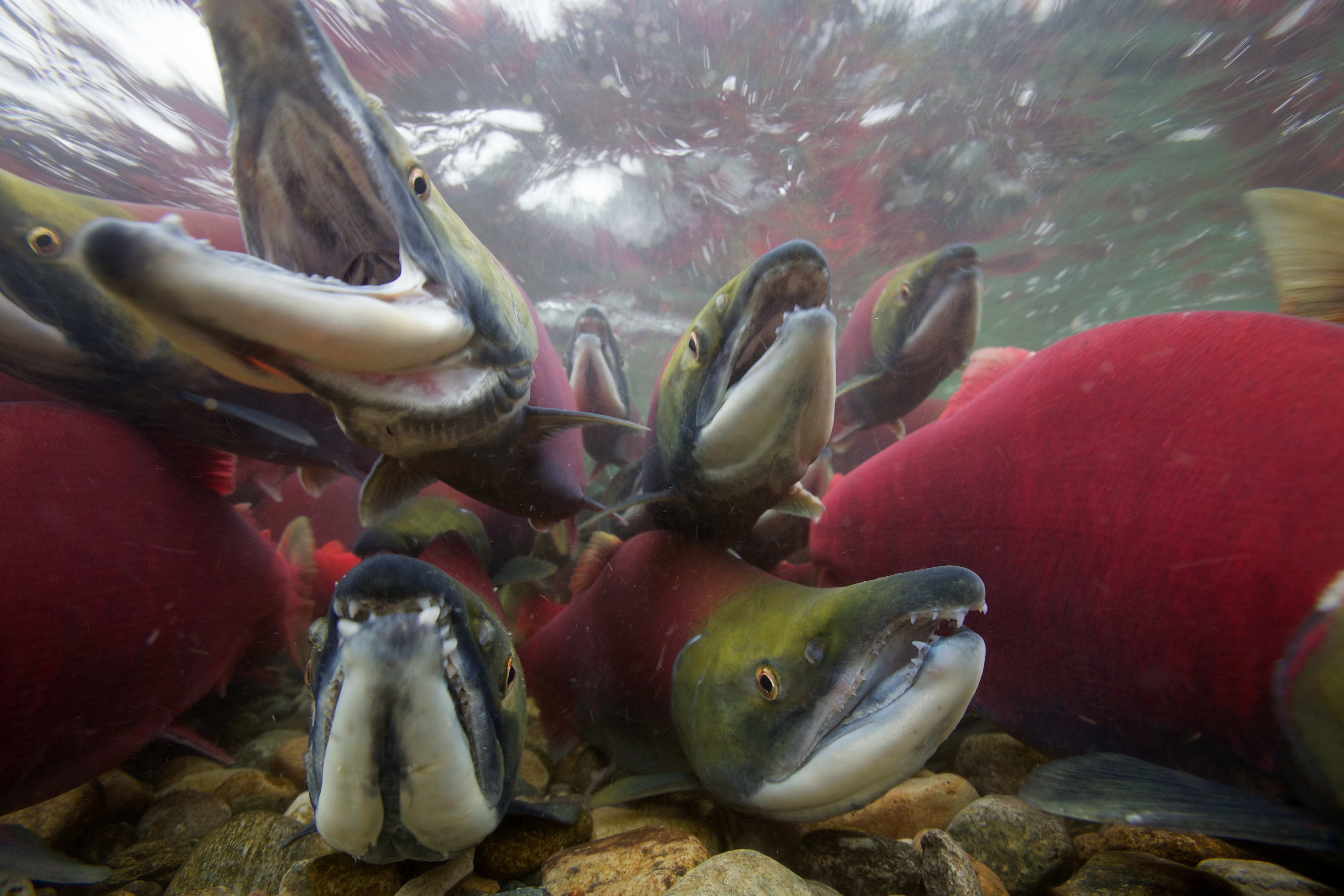 (via Eye on the Arctic)
2
(via World’s Forgotten Fishes)
[Speaker Notes: FAO Global Report & World’s Forgotten Fishes
“Undervalued, under-reported, and under pressure”]
Project Objectives
Identify U.S. communities with high dependence on inland subsistence fisheries 
Analyze threats of projected climate change and potential impacts on human communities
Provide policy recommendations for protecting these fisheries and supporting livelihoods
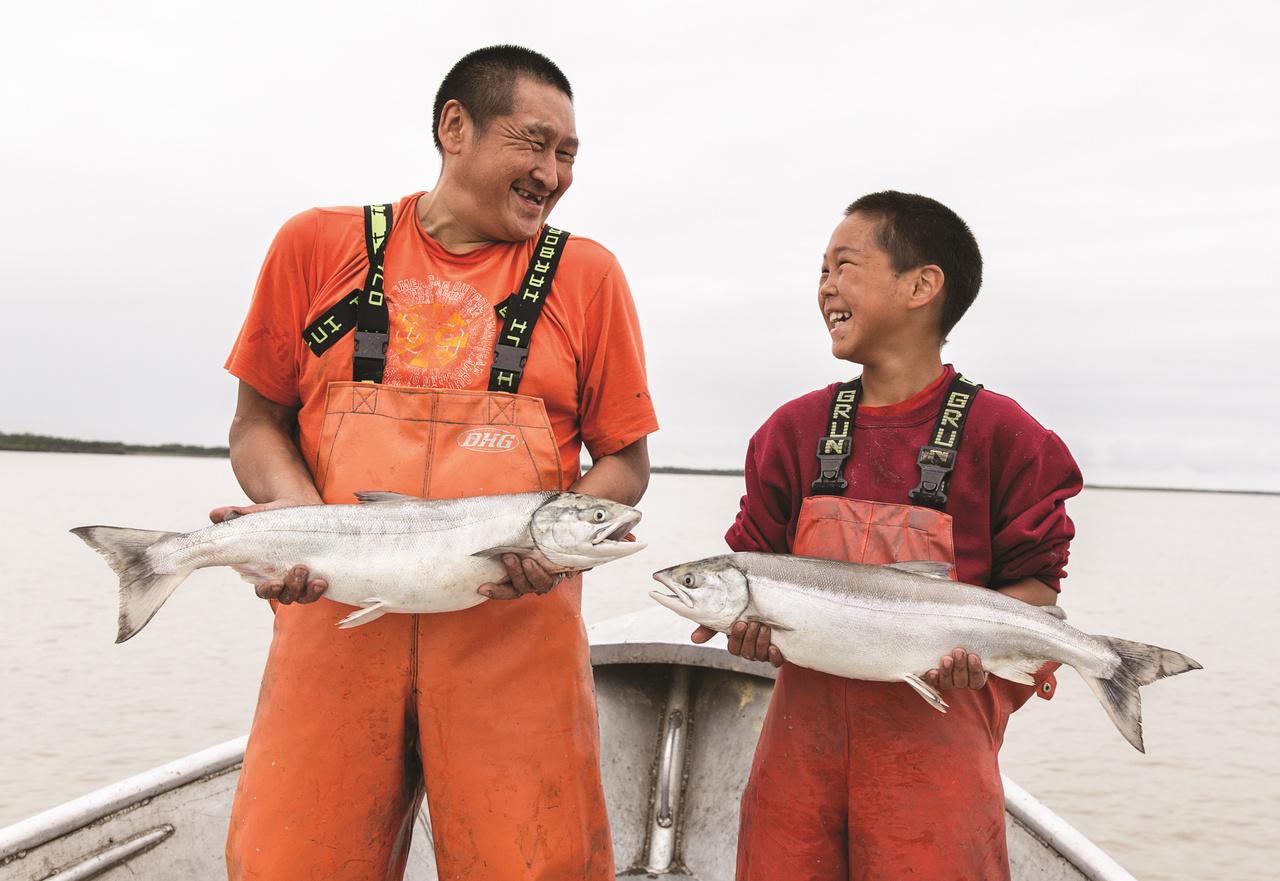 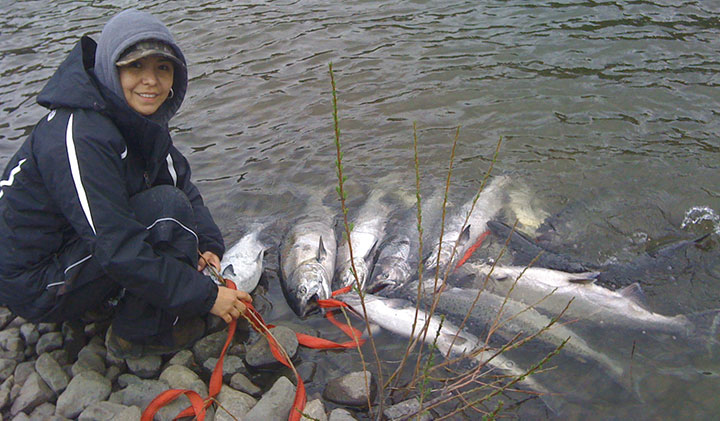 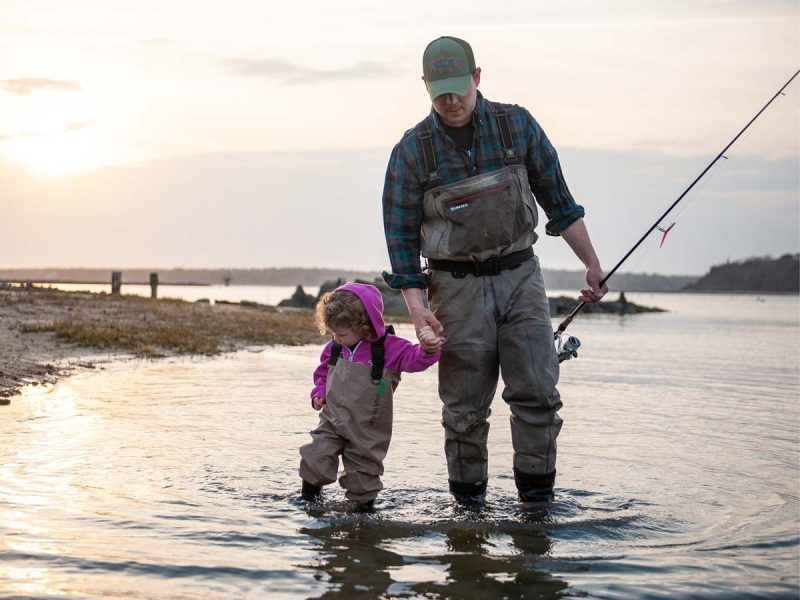 (via Alaska Department of Fish and Game)
3
Hypothesis
We hypothesize that areas with:
 a cultural or traditional connection to fisheries 
 lower socioeconomic productivity and employment rate 
will have a higher dependence on subsistence fishing activities for food security
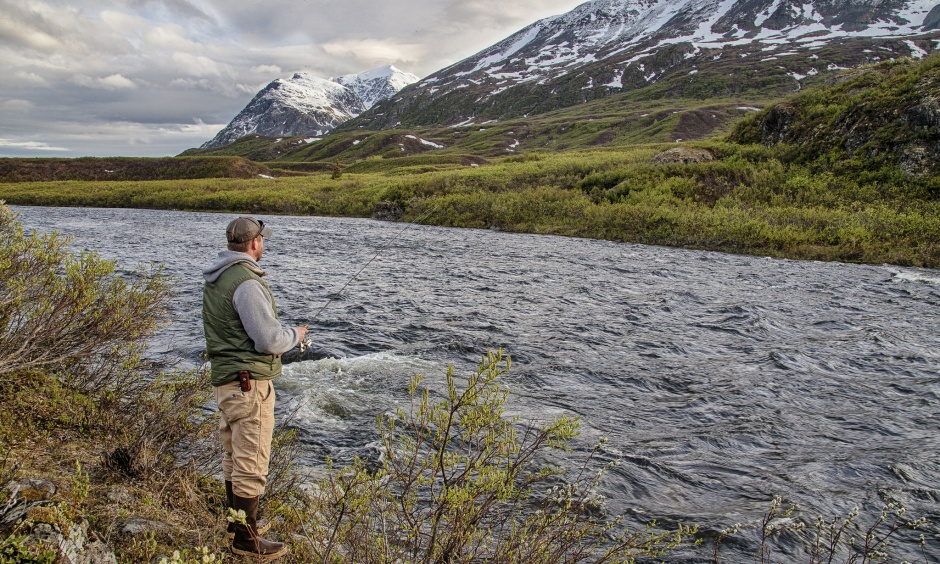 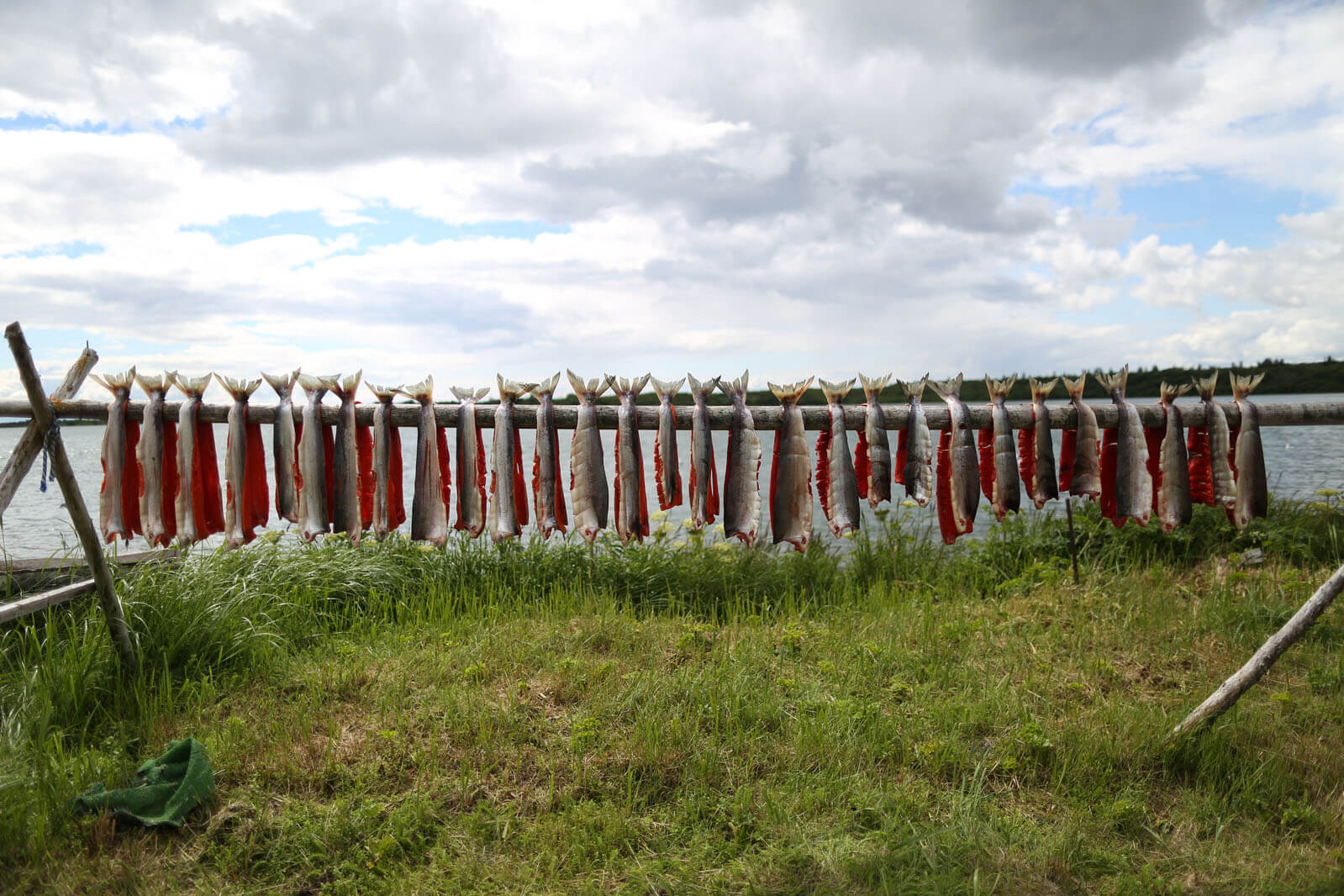 (via American Fisheries Society)
4
Methodology                                                                                                             3
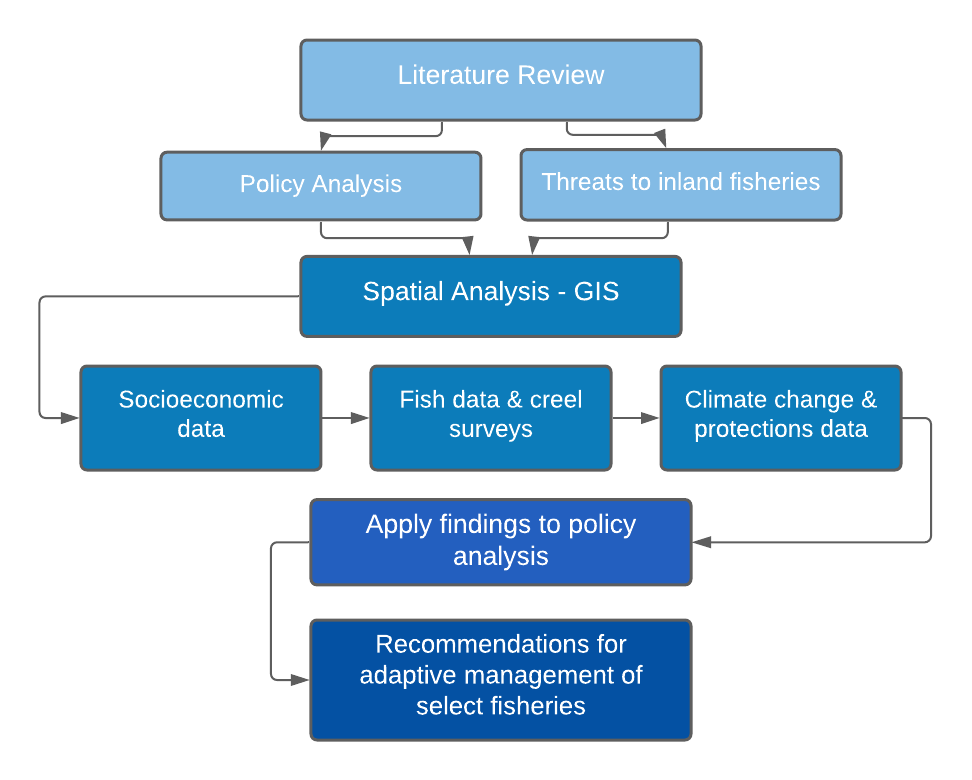 5
[Speaker Notes: Creel Cat 
Harvest patterns
Catch details and motivation
Demographics
Conservation/Management Impacts]
Preliminary Results
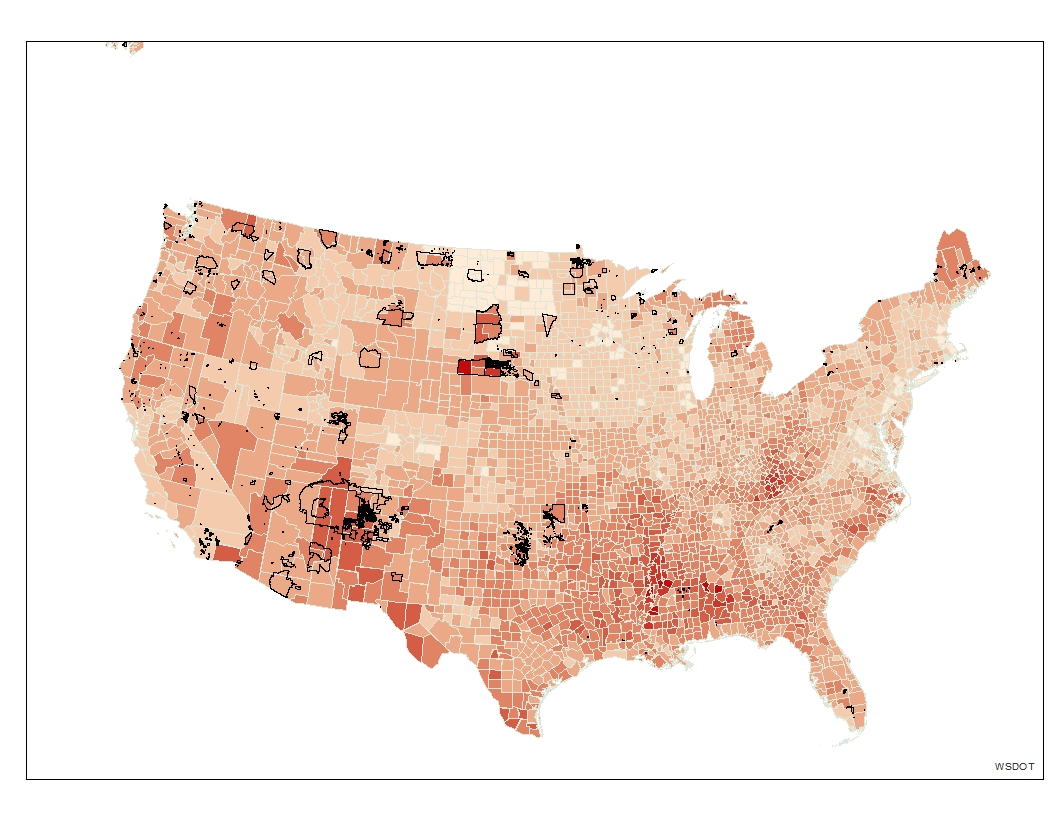 Food Insecurity Rate by County in 2018
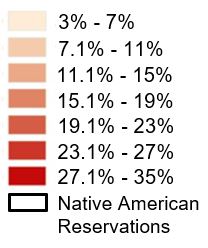 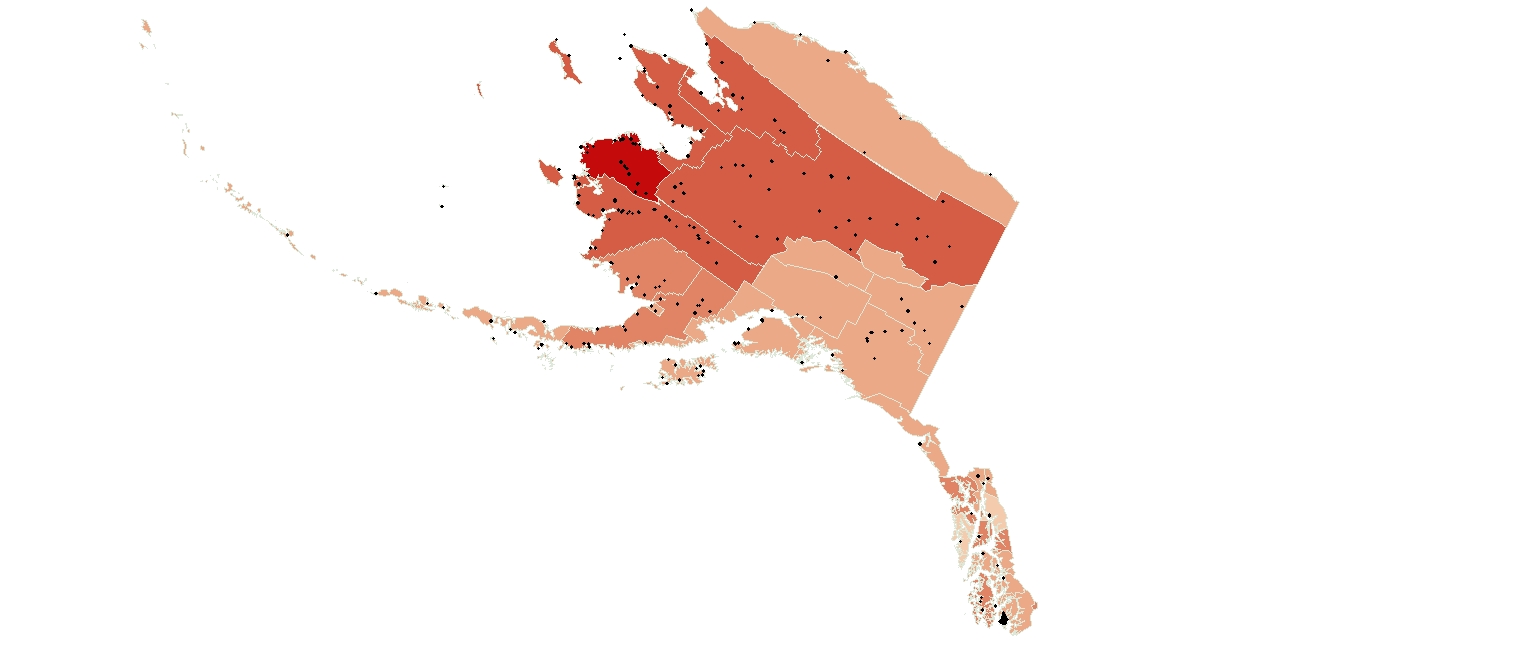 6
Alaska Native Villages
[Speaker Notes: Using GIS to analyze socio-economic, hydrologic, climate, land use, and creel survey data
Identify the most important areas for protections and potential focal species/watersheds]
Preliminary Results
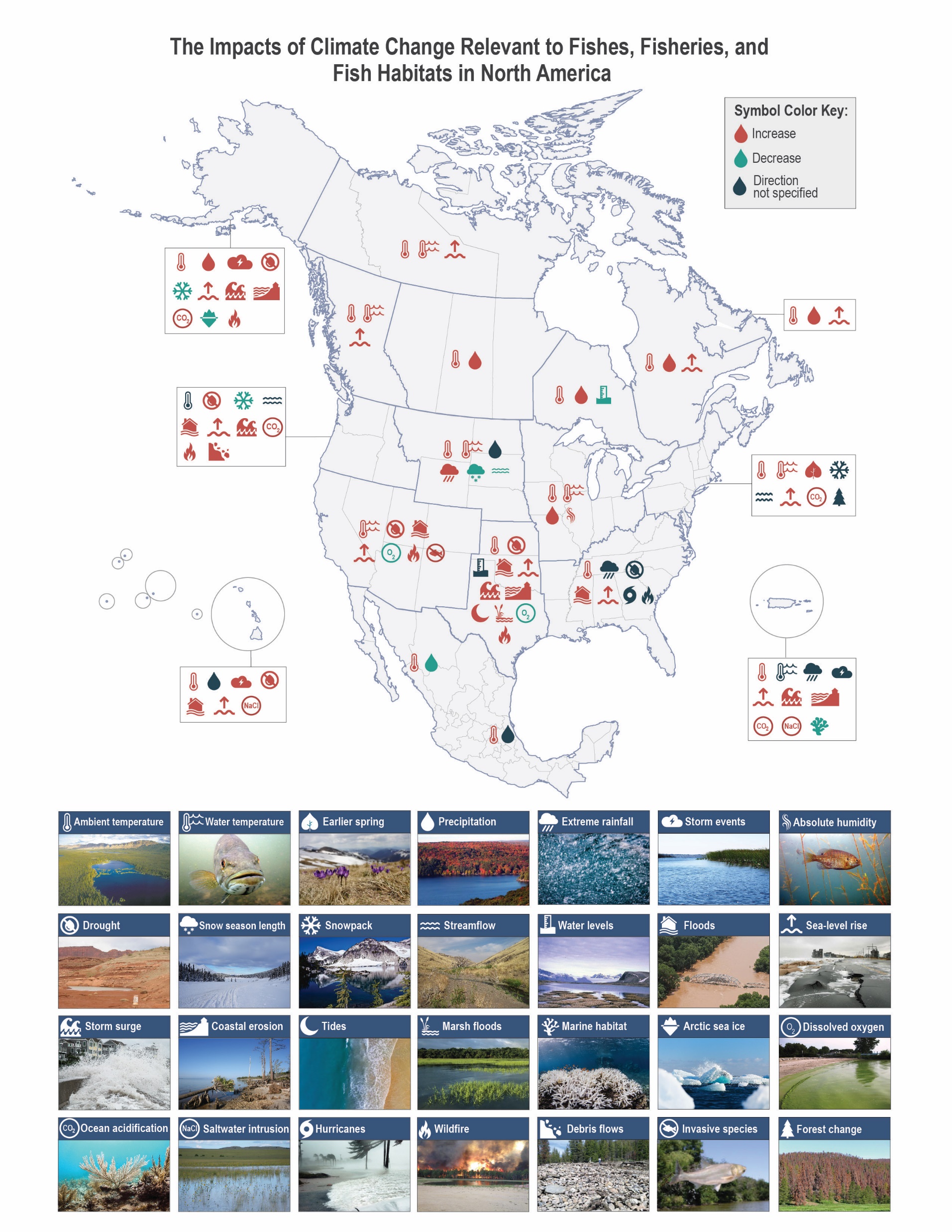 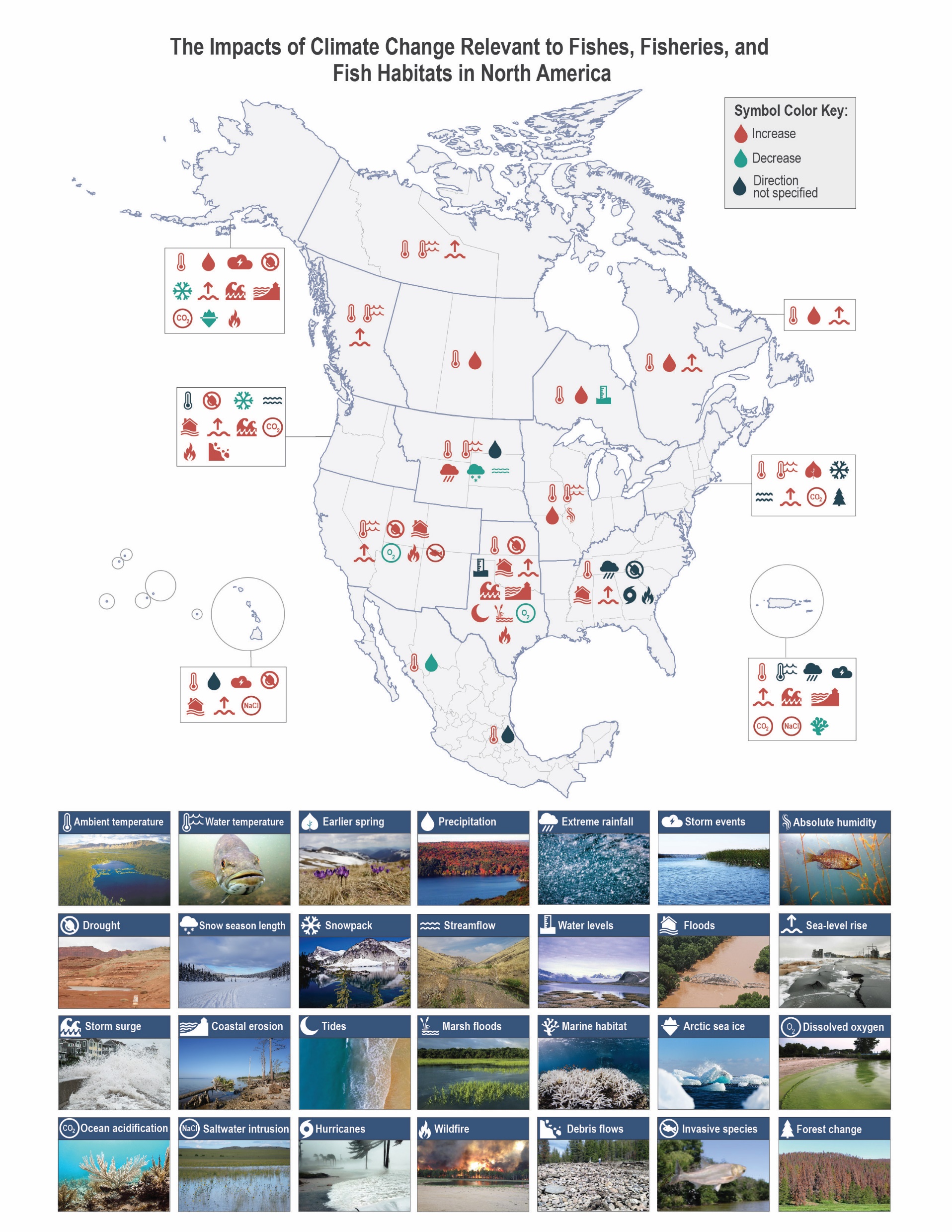 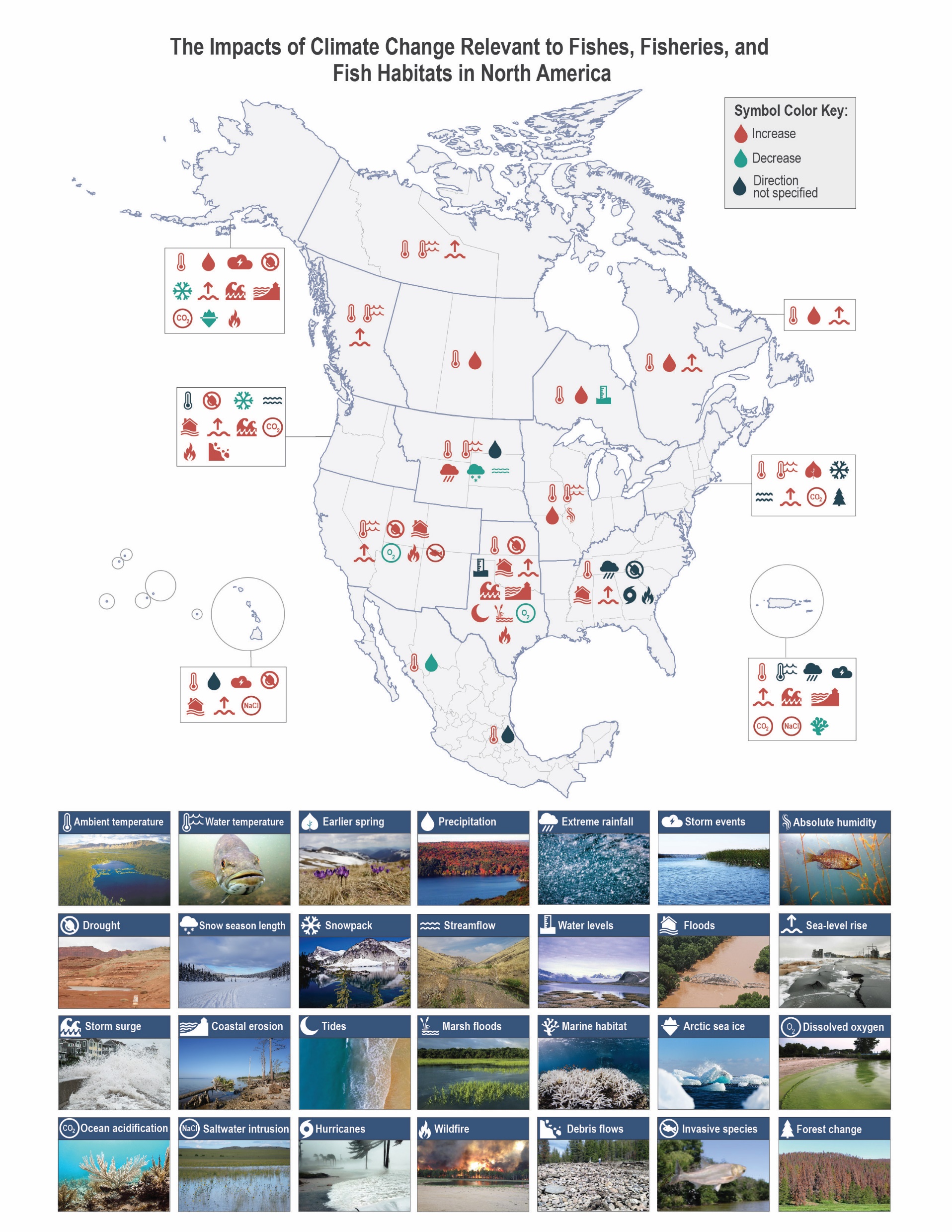 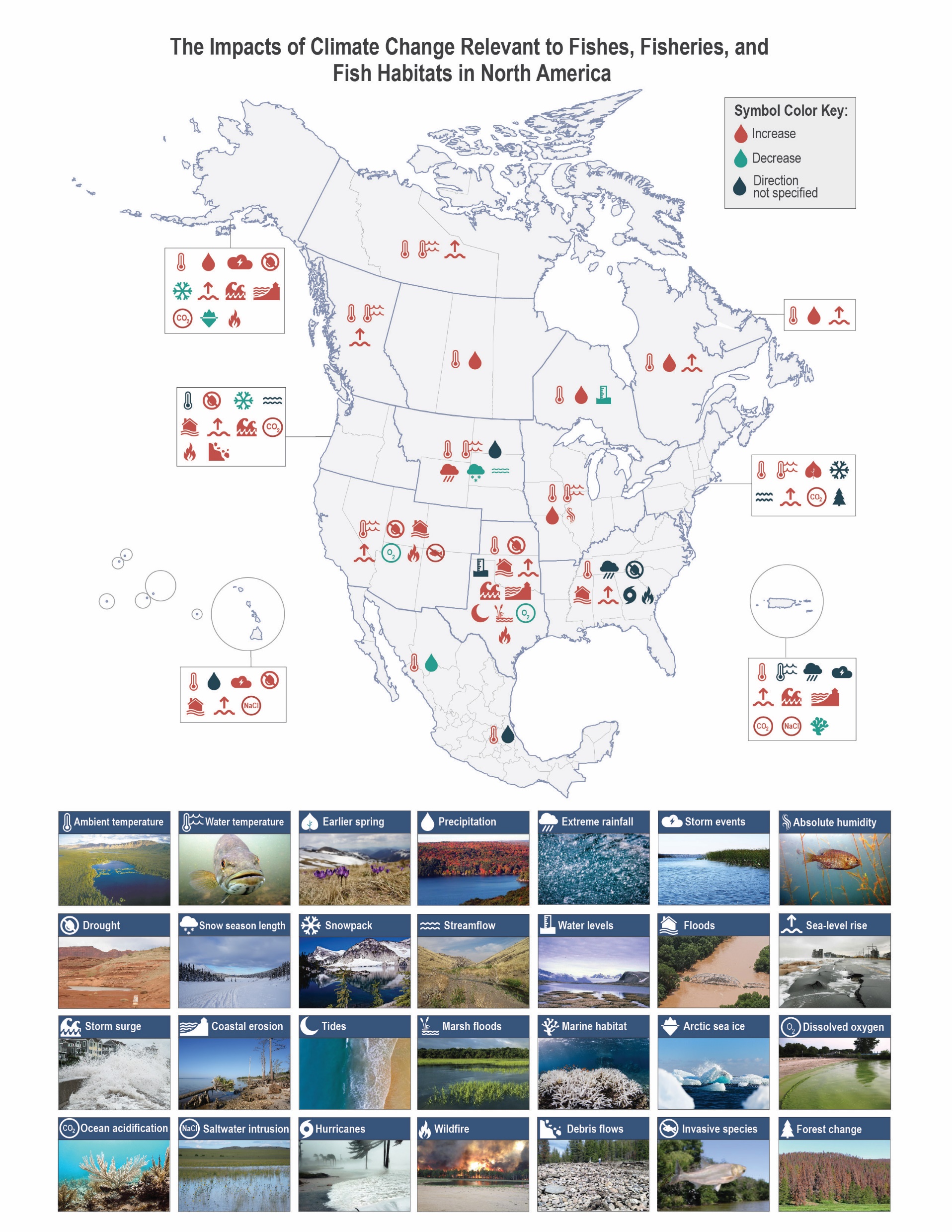 (Paukert et al. in Review)
Next Steps
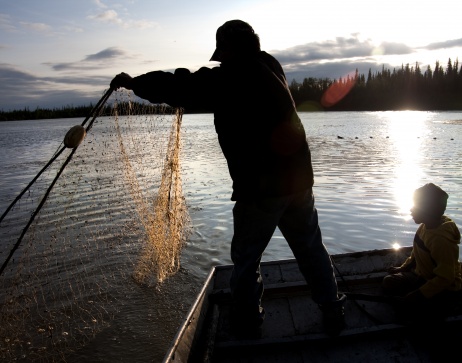 Complete spatial analysis/generate maps & figures 
Create a set of recommendations for policymakers and fishery managers 
Project will be expanded into graduate research for M.S. in Climate Science and Solutions
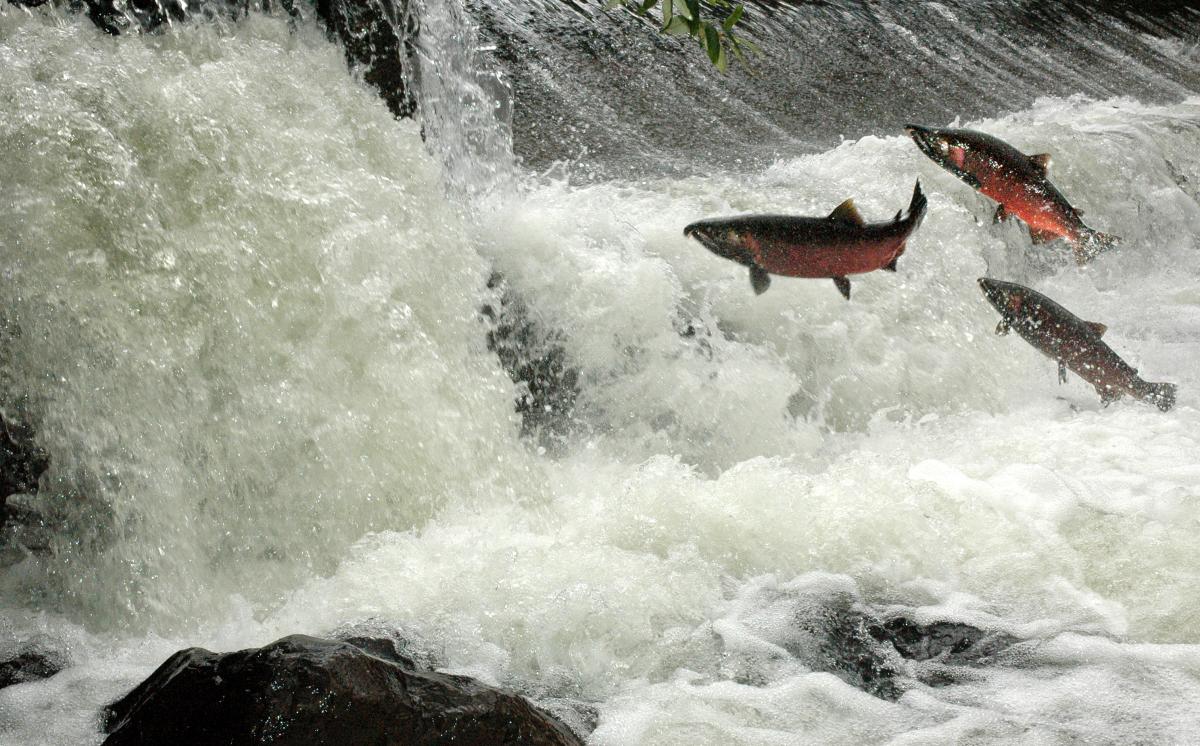 8
(via The Nature Conservancy)
Acknowledgements
Dr. Denielle Perry, Dr. Ian Harrison, and Dr. Abigail Lynch 
Paloma Davidson & NAU/NASA Space Grant Program 
Conservation International & Arizona Space Grant Consortium
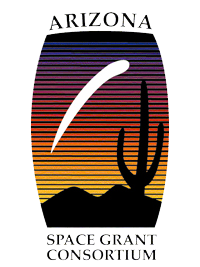 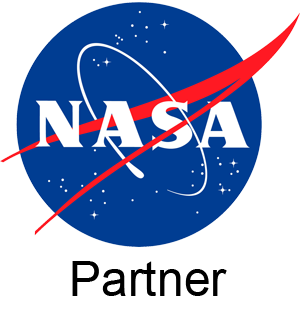 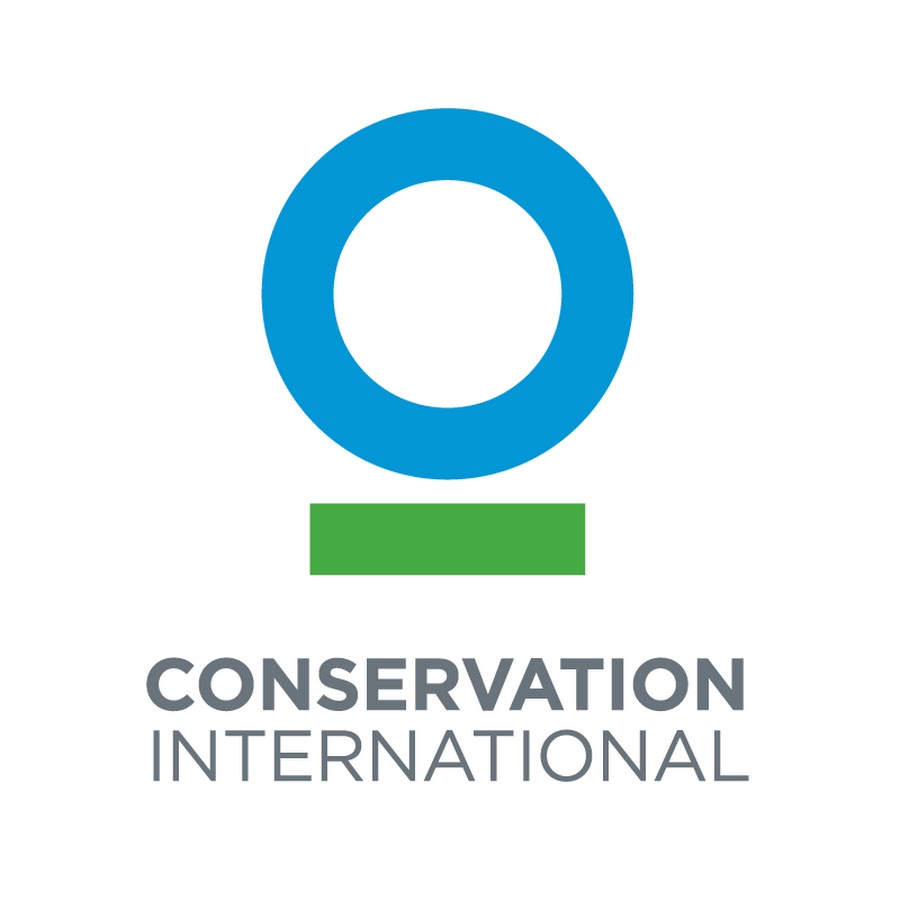 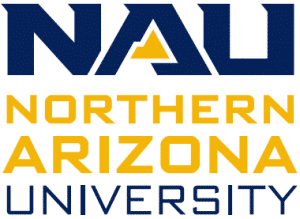 9
[Speaker Notes: Talk about matching funding]
Next StepsKey References
Coleman-Jensen, A., Rabbitt, M.P., Gregory, C., & Singh, A. (2020). Household Food Security in the United States in 2019, ERR-275, U.S. Department of Agriculture, Economic Research Service.
Feeding America. (2018). Map the Meal Gap. United States. [Web Archive] Retrieved from the Library of Congress, https://www.loc.gov/item/lcwaN0010877/.
Funge‐Smith, S., & Bennett, A. (2019). A fresh look at inland fisheries and their role in food security and livelihoods. Fish and Fisheries, 20(6), 1176–1195. https://doi.org/10.1111/faf.12403 
Jones, R., Travers, C., Rodgers, C., Lazar, B., English, E., Lipton, J., Vogel, J., Strzepek, K., & Martinich, J. (2013). Climate change impacts on freshwater recreational fishing in the United States. Mitigation and Adaptation Strategies for Global Change. https://doi.org/10.1007/s11027-012-9385-3
Nguyen, V. M., Lynch, A. J., Young, N., Cowx, I. G., Beard, T. D., Taylor, W. W., & Cooke, S. J. (2016). To manage inland fisheries is to manage at the social-ecological watershed scale. In Journal of Environmental Management (Vol. 181, pp. 312–325). Academic Press. https://doi.org/10.1016/j.jenvman.2016.06.045
Paukert, C. P., Lynch, A. J., Beard, T. D., Chen, Y., Cooke, S. J., Cooperman, M. S., Cowx, I. G., Ibengwe, L., Infante, D. M., Myers, B. J. E., Nguyễn, H. P., & Winfield, I. J. (2017). Designing a global assessment of climate change on inland fishes and fisheries: knowns and needs. Reviews in Fish Biology and Fisheries, 27(2), 393–409. https://doi.org/10.1007/s11160-017-9477-y 
Paukert, C. P., J. D. Olden, A. J. Lynch, D. Brashears, R. C. Chambers, C. Chu, M. Daly, K. L. Dibble, J. A. Falke, D. Issak, P. Jacobson, O. P. Jensen, D. Munroe. In review.  Climate Change Effects on North American Fish and Fisheries: A Summary of the Science and Moving Forward with Adaptation. Fisheries.






Forgotten fishes – FAO global report state of fisheries
Subsistence fishing 
List key refs from paper
10
Thank you
11